DIFFERENCES BETWEEN CROHNS DISEASE AND ULCERATIVE COLITIS
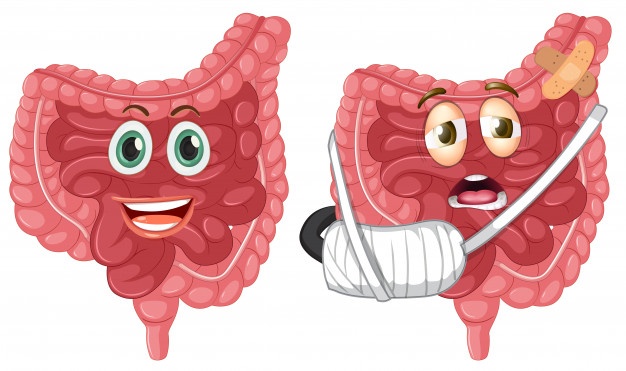 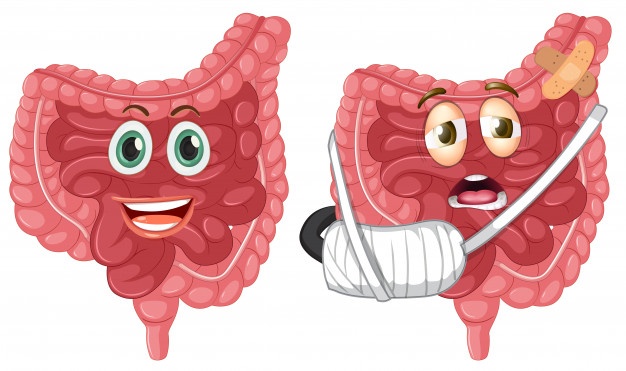 Dr.V.Shanthi, M.D
Professor & HOD, Department of Pathology
Narayana Medical College, Nellore
www.Histopathology.guru
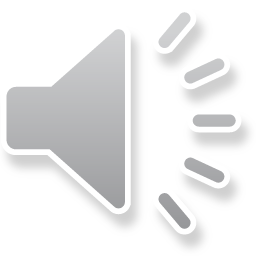 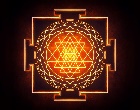 DIFFERENCES BETWEEN CROHNS DISEASE AND ULCERATIVE COLITIS
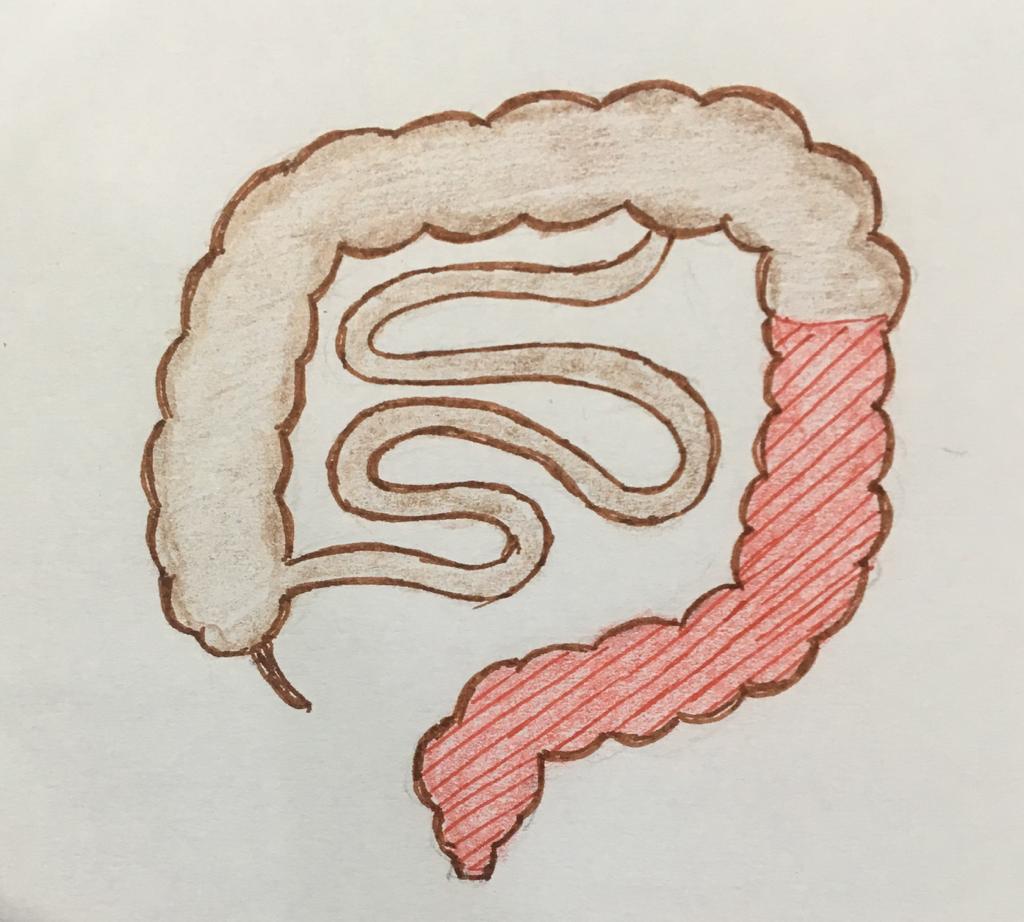 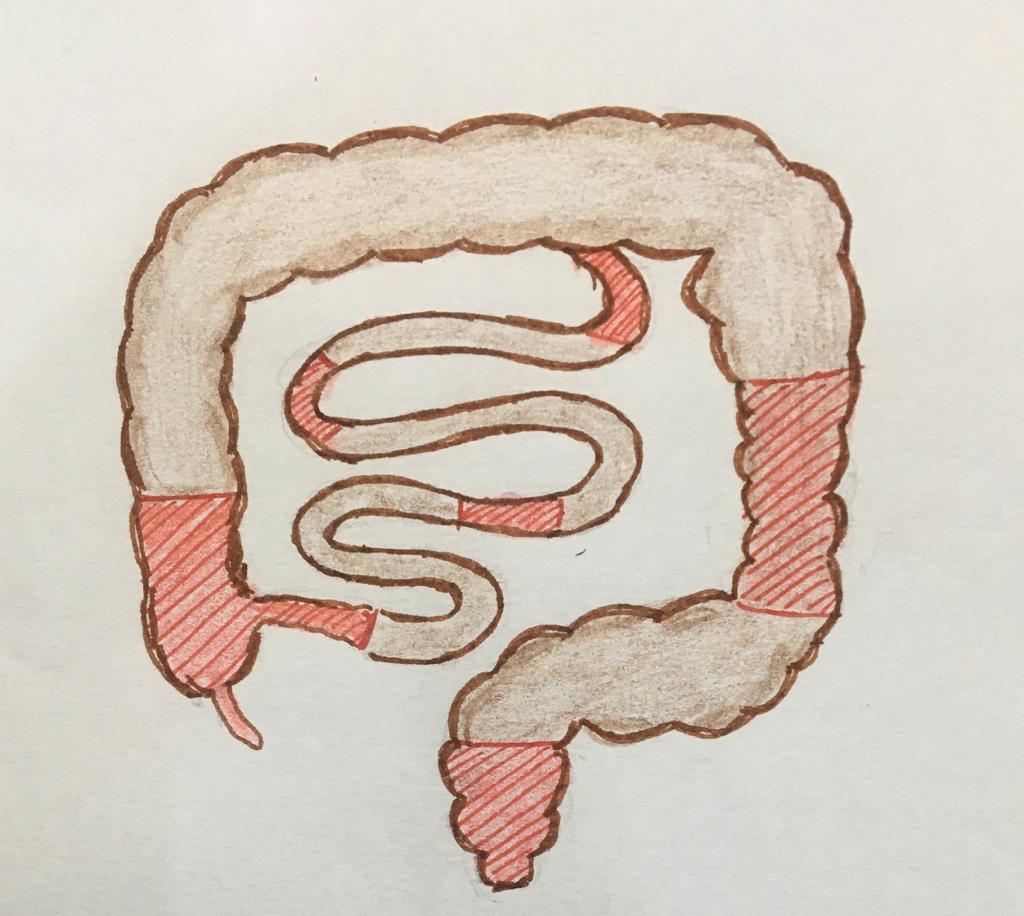 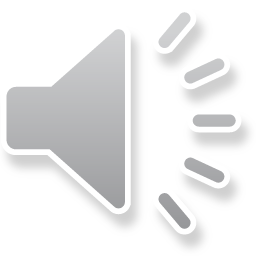 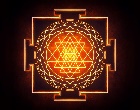 DIFFERENCES BETWEEN CROHNS DISEASE AND ULCERATIVE COLITIS
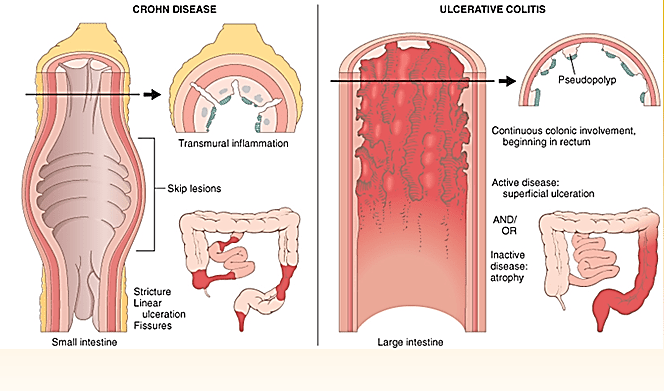 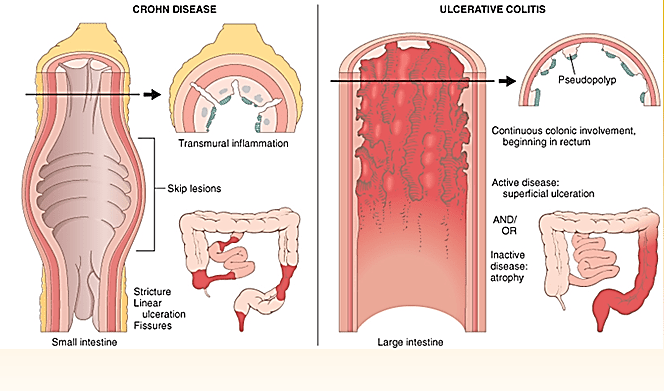 Active disease
Skip lesions
Healed atrophic mucosa
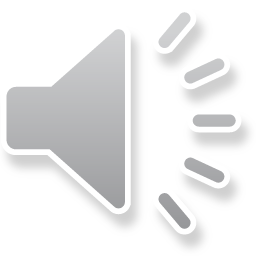 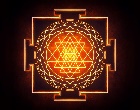 DIFFERENCES BETWEEN CROHNS DISEASE AND ULCERATIVE COLITIS
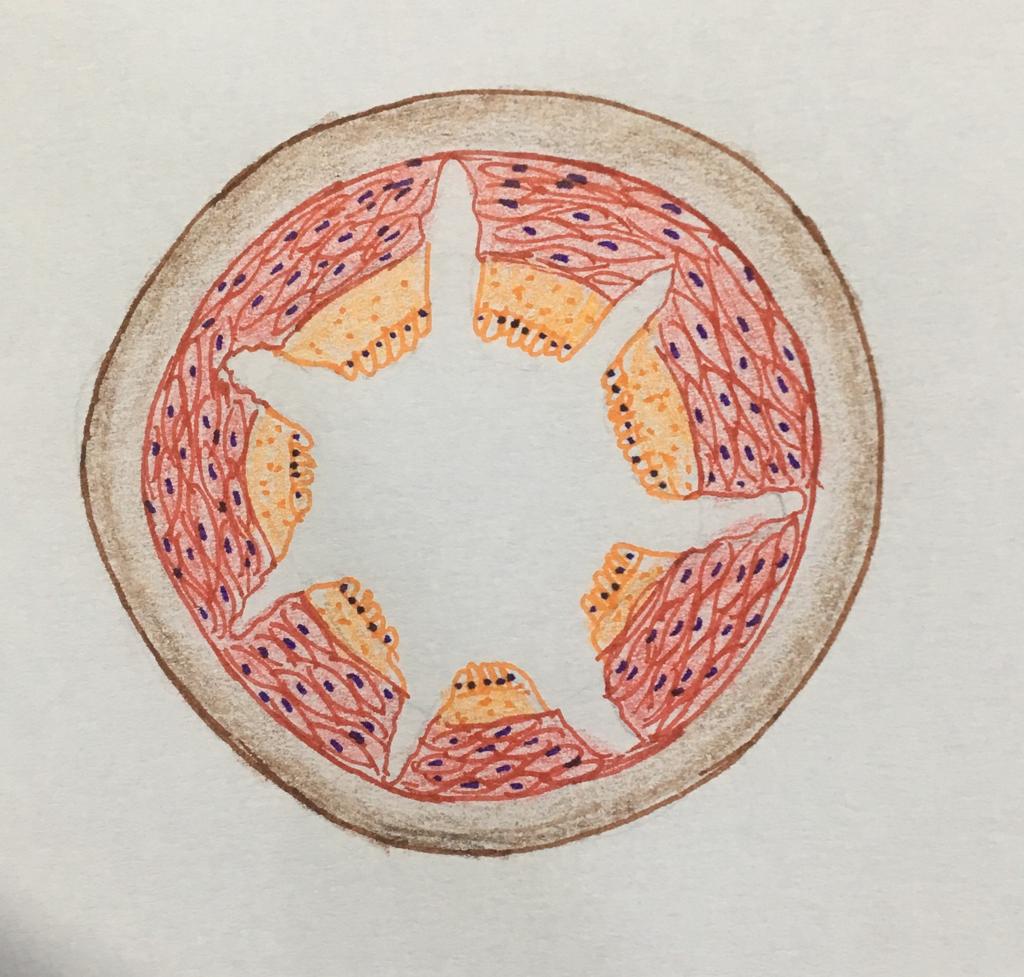 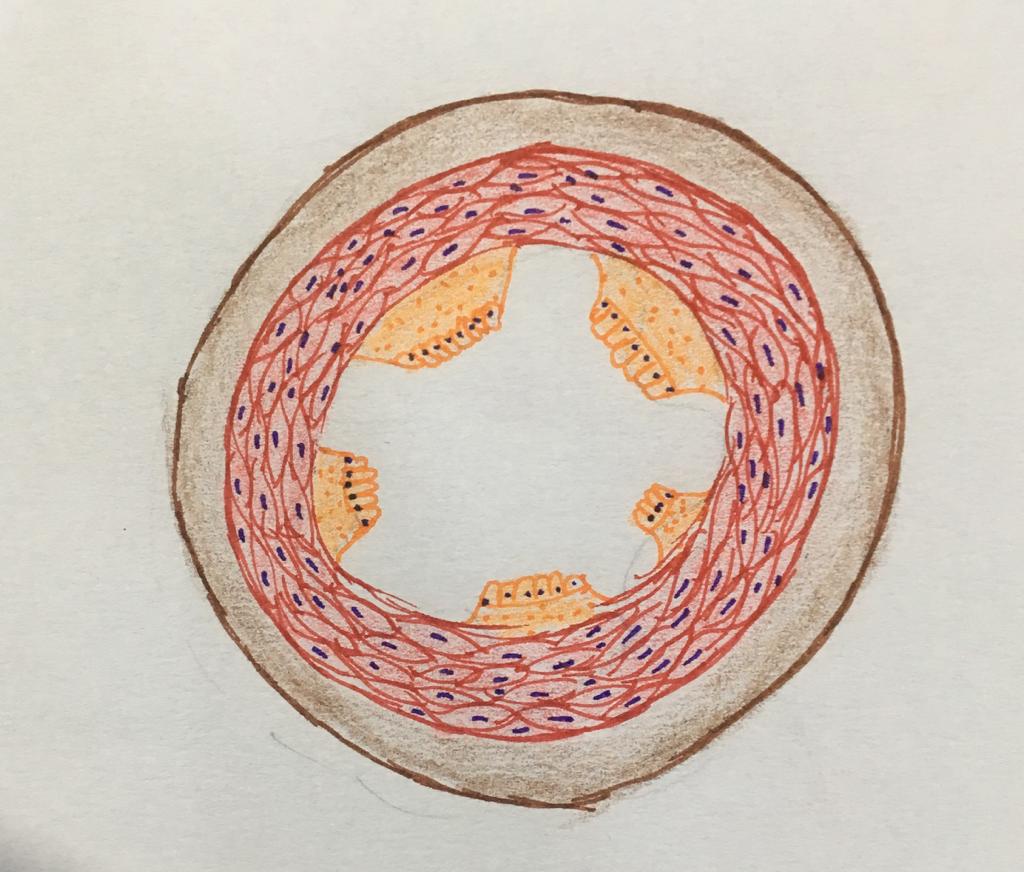 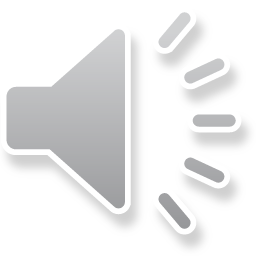 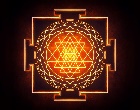 DIFFERENCES BETWEEN CROHNS DISEASE AND ULCERATIVE COLITIS
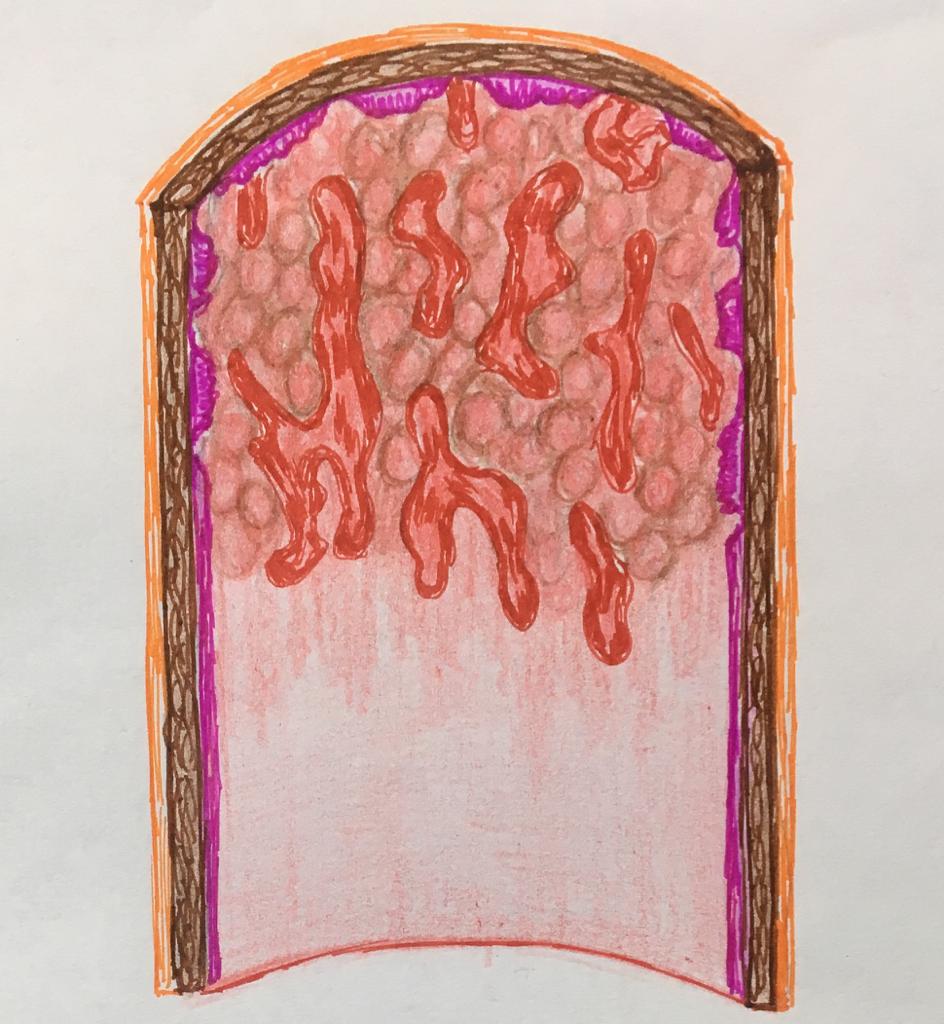 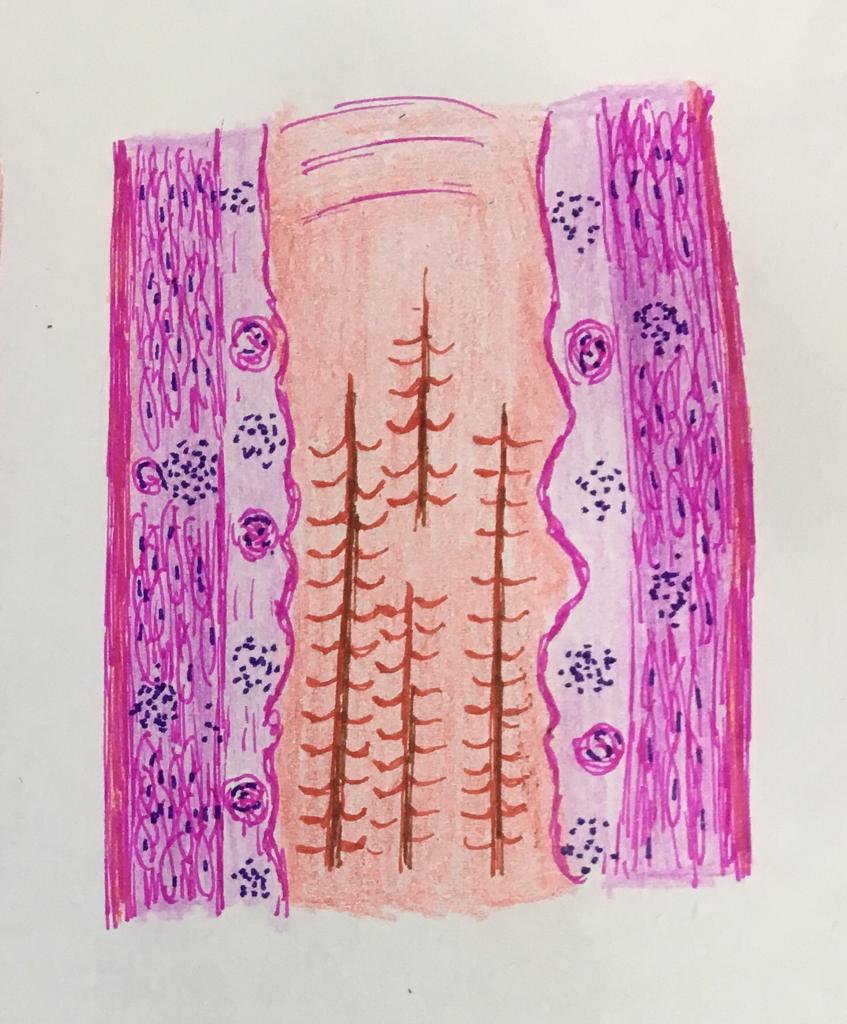 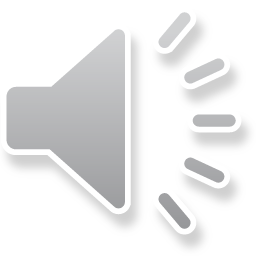 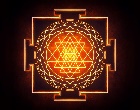 DIFFERENCES BETWEEN CROHNS DISEASE AND ULCERATIVE COLITIS
DIFFERENCES BETWEEN CROHNS DISEASE AND ULCERATIVE COLITIS
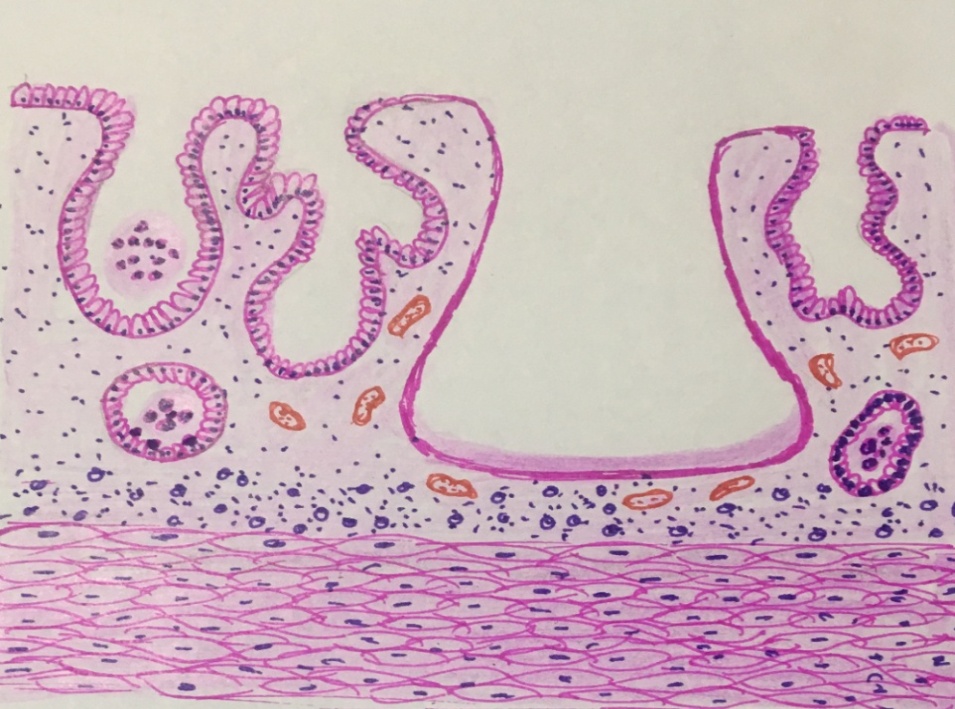 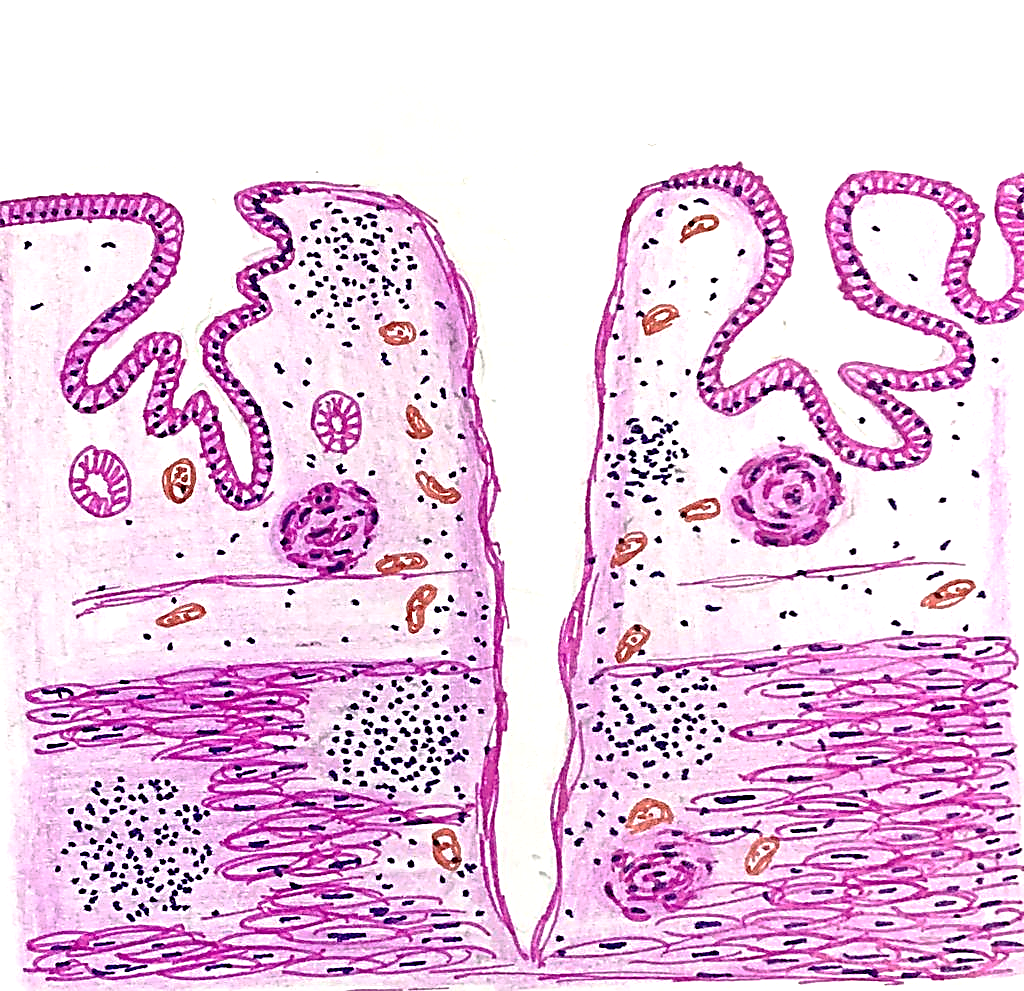 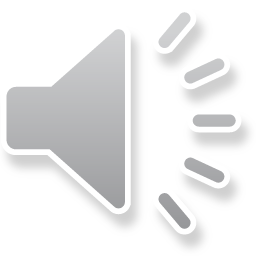 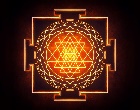 DIFFERENCES BETWEEN CROHNS DISEASE AND ULCERATIVE COLITIS
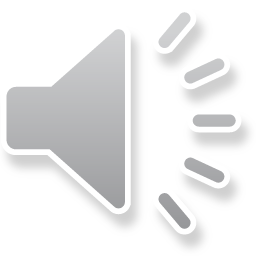 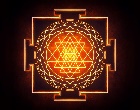 DIFFERENCES BETWEEN CROHNS DISEASE AND ULCERATIVE COLITIS
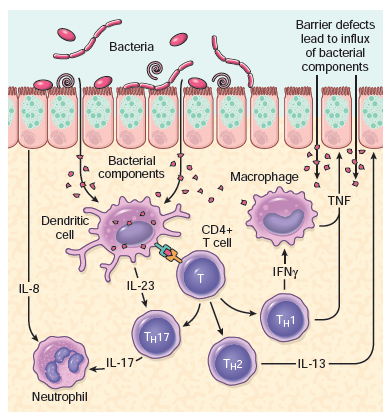 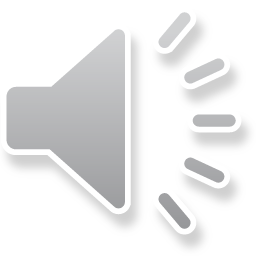 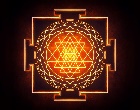 INFLAMMATORY BOWEL DISEASE
Lab investigations
Blood tests 
CBC – Anemia and increase in WBC count
Antibody tests 
Anti-Saccharomyces cerevisiae antibody test (ASCA) – positive in crohn’s disease
Perinuclear Anti neutrophil cytoplasmic antibody test (ANCA p) – in Ulcerative Colitis
Anti-CBir1 (anti-flagellin antibody) and anti-Omp C (anti-outer membrane protein antibody) – positive in Crohns disease
C Reactive protein – will be elevated
Electrolyte panel – potassium may be low due to Crohns related diarrhoea
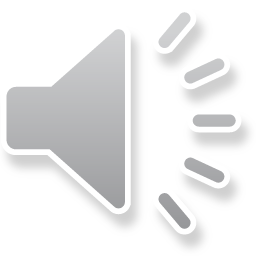 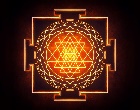 [Speaker Notes: Anti-Saccharomyces cerevisiae antibodies (ASCA) are immune proteins that are frequently present in people who have inflammatory bowel disease (IBD). This test detects ASCA in the blood.
S. cerevisiae are common yeast found in various foods]
INFLAMMATORY BOWEL DISEASE
Lab investigations
Blood tests
ESR – raised due to inflammation 
Iron and B 12 levels – low due to malabsorption
Imaging studies
Barium X-rays – 
String sign due to narrowing of lumen and thickening of wall
Ulcers, abnormal fistulas between the organs in crohns disease
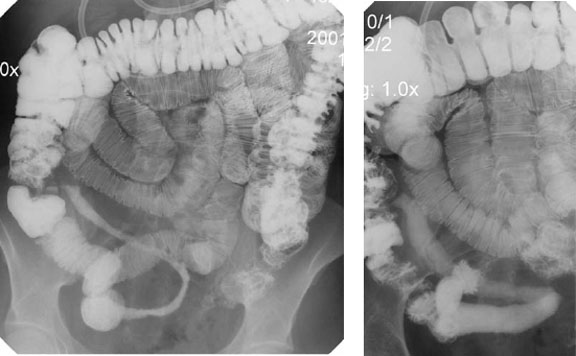 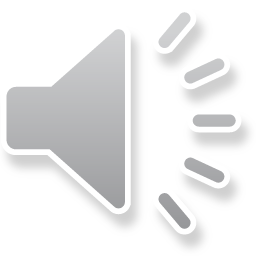 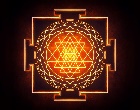 INFLAMMATORY BOWEL DISEASE
Investigations
Imaging studies
Colonoscopy or sigmoidoscopy
Ulcerated mucosa with cobble stone appearance – crohns disease
Broad based ulcers with pseudopolyps – ulcerative colitis
CT scanning – helpful for finding abscesses
MRI – useful to detect abscesses or fistulas
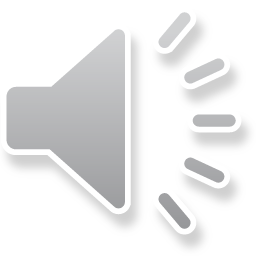 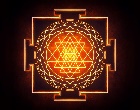 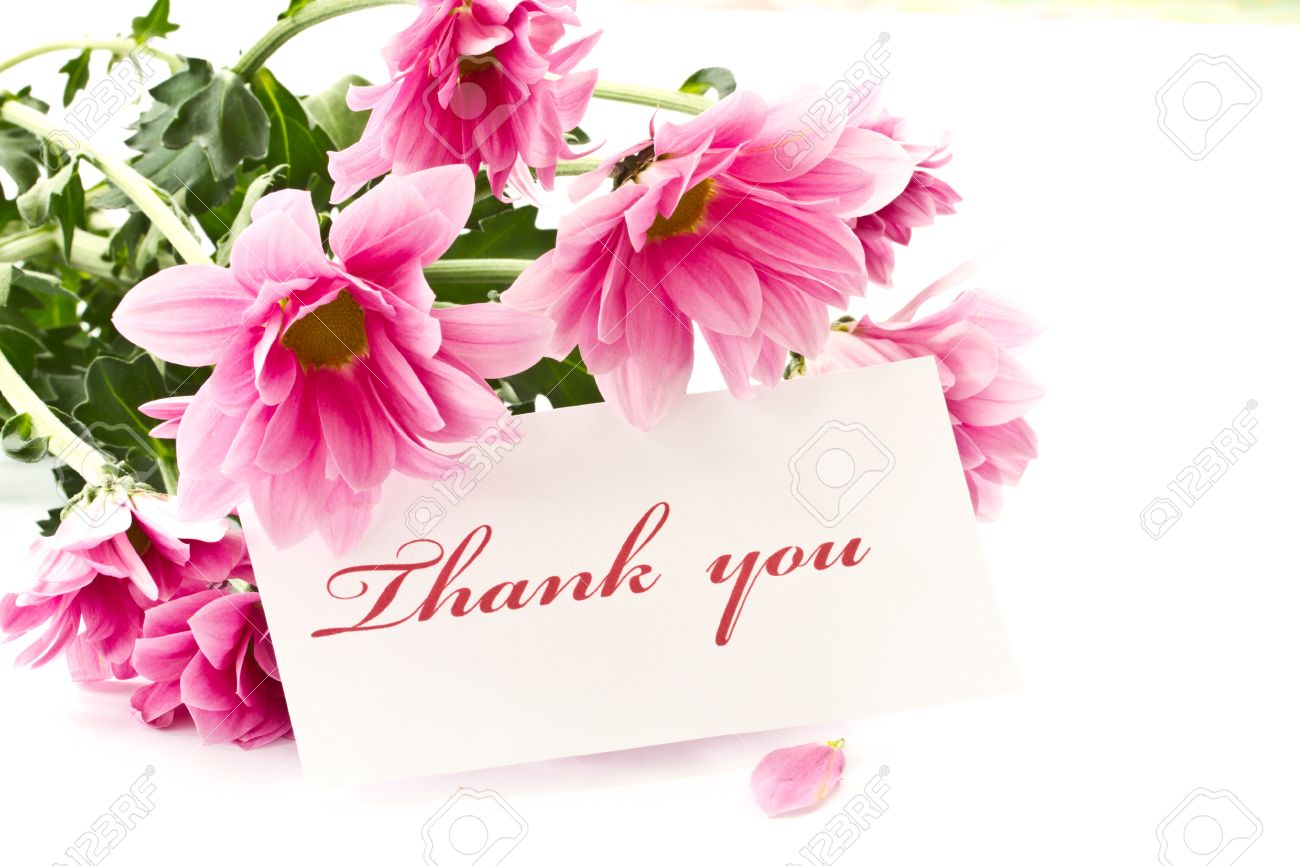 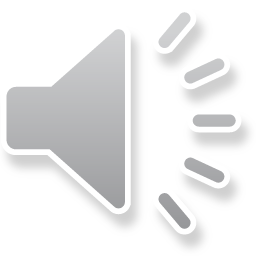